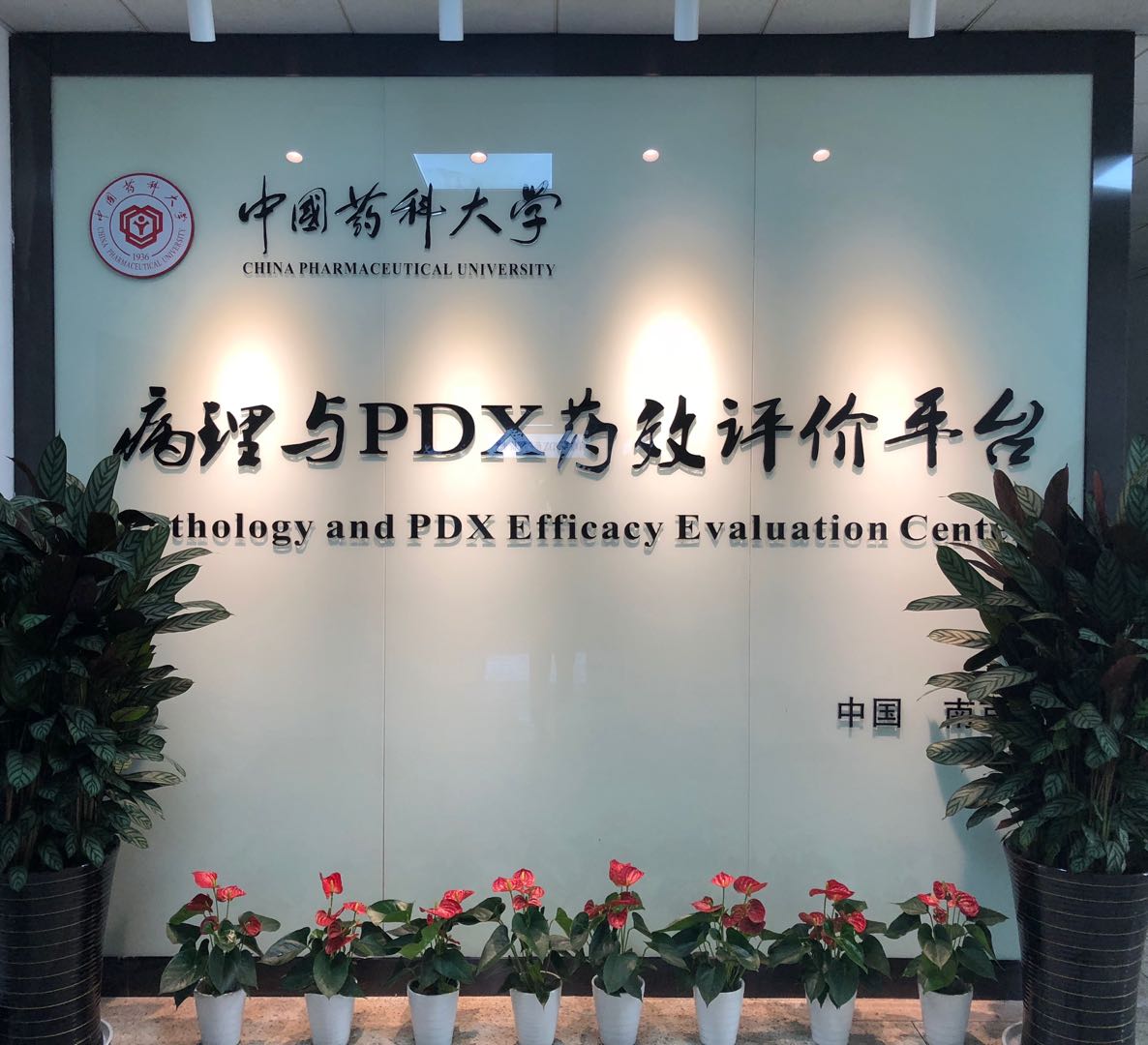 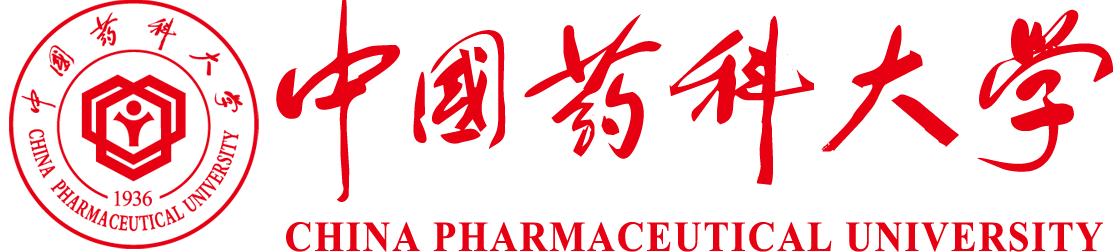 中国药科大学病理与PDX药效评价平台
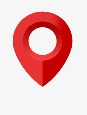 江宁校区综合研发楼G楼  1F
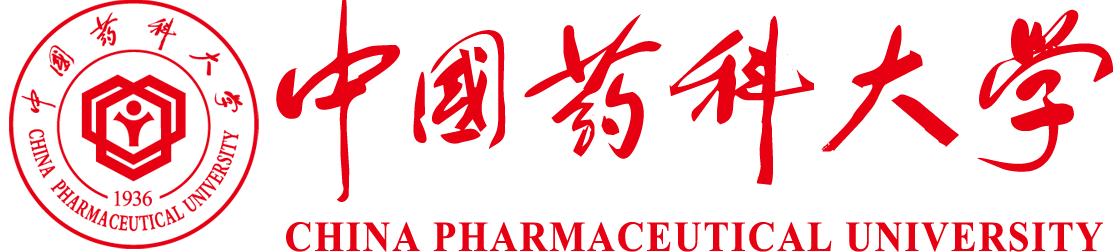 平台简介
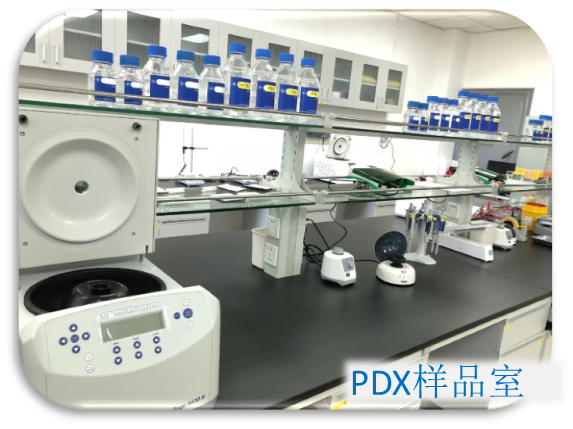 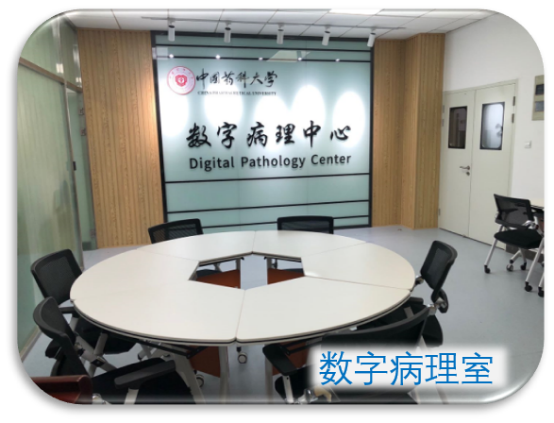 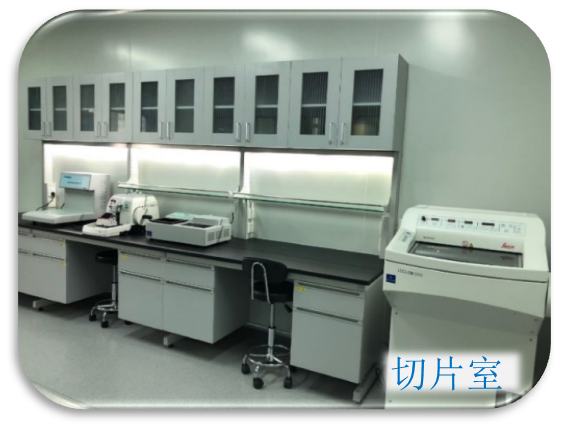 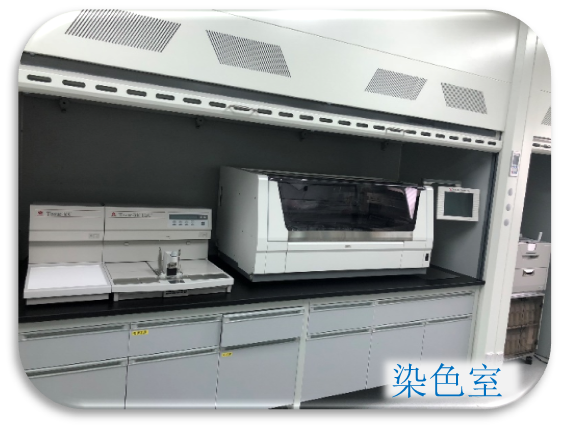 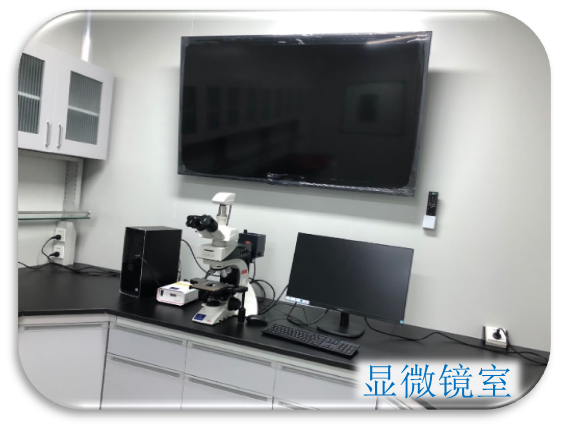 本平台为中国药科大学校级平台，于2019年7月初在江宁校区G实验楼建成，平台占地面积约300平方米，设立有动物病理中心、PDX药效评价中心和数字病理中心等功能实验室。
   平台面向校内、外开放服务，承接动物病理染色、PDX药效评价、动物病理远程会诊等项目。
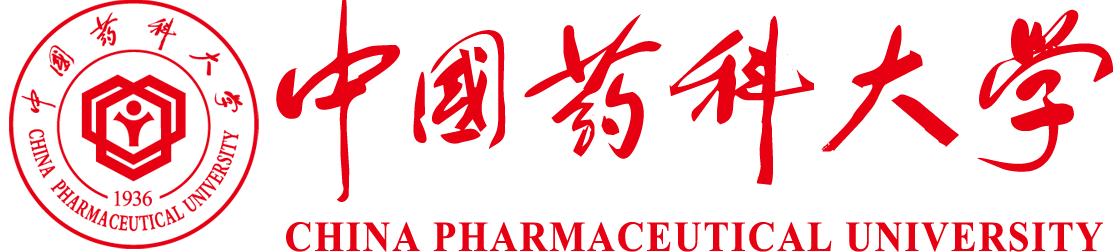 人员介绍
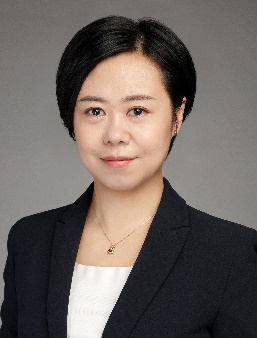 赵丽 主任
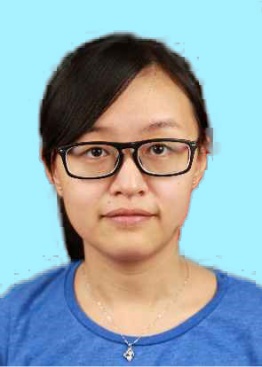 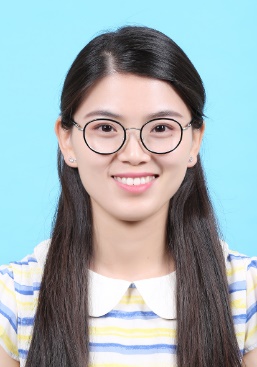 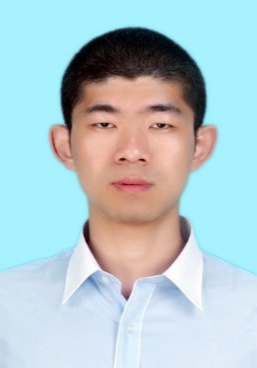 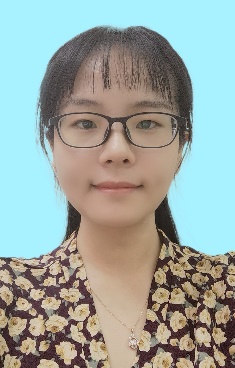 叶钰亭
李 佳
陈 新
杨势赫
平台目前有专职工作人员5名（主任1名，技术人员4名），客座教授1名（南京鼓楼医院病理科）和兼职阅片人员1名（南京鼓楼医院病理科）。
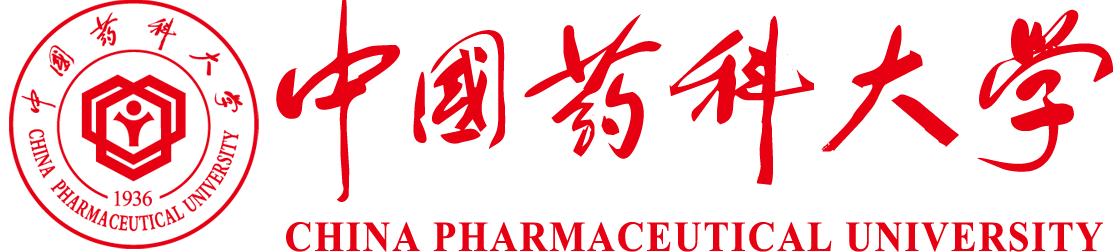 仪器介绍
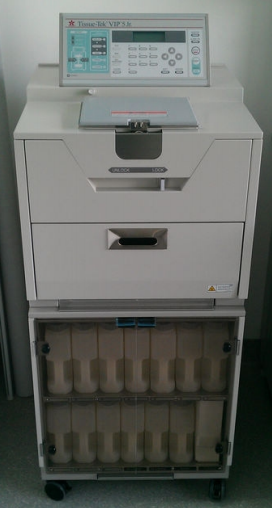 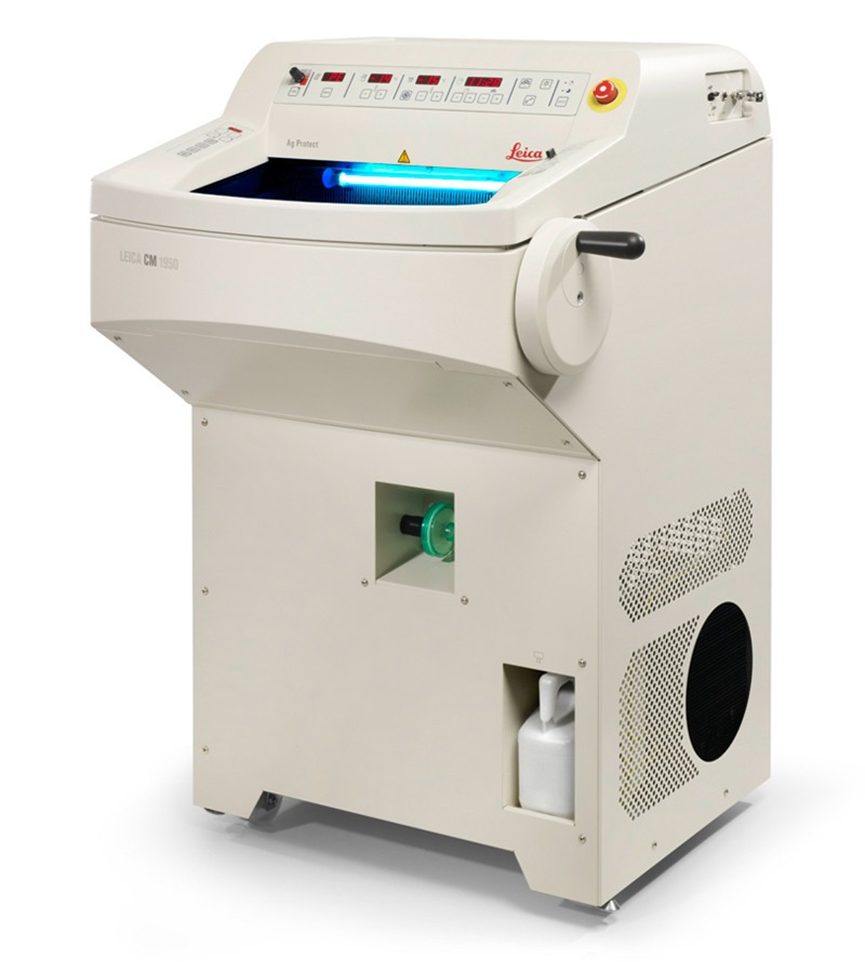 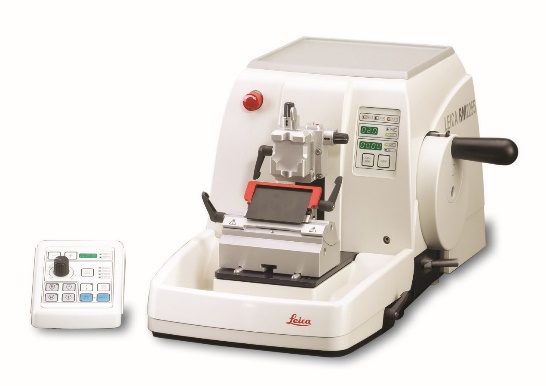 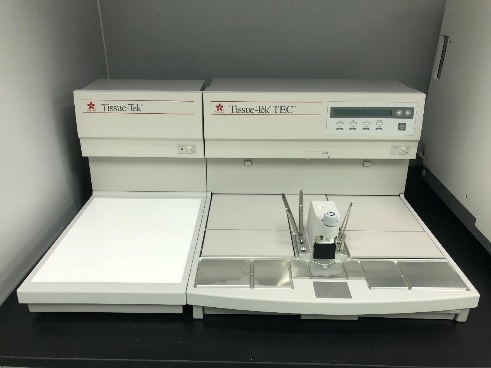 轮转式切片机
冷冻切片机
包埋机
自动组织脱水机
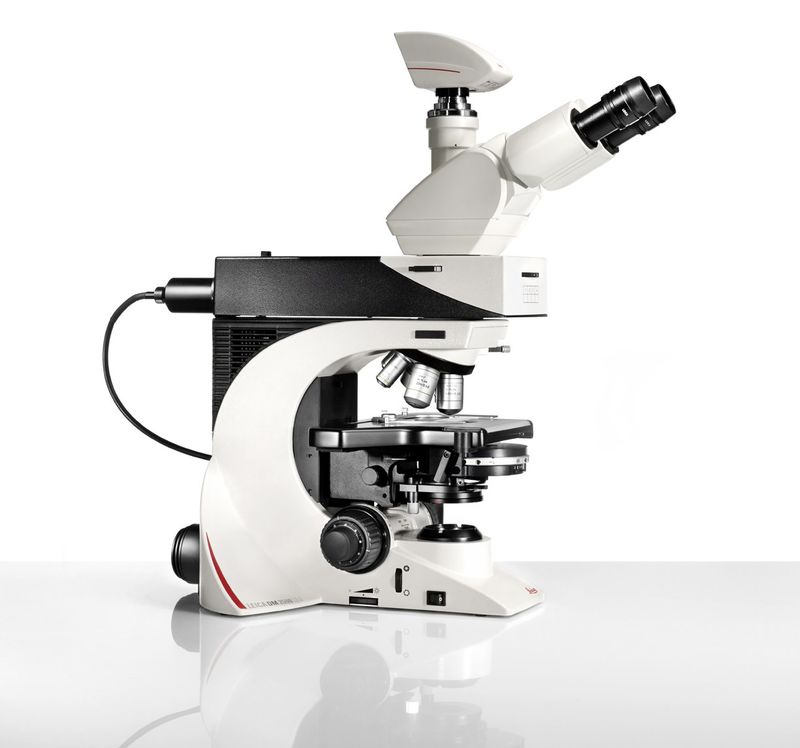 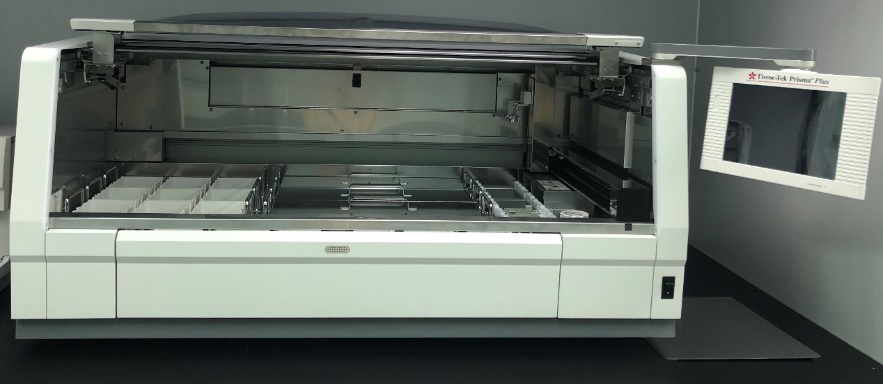 全自动染色机
正置荧光显微镜
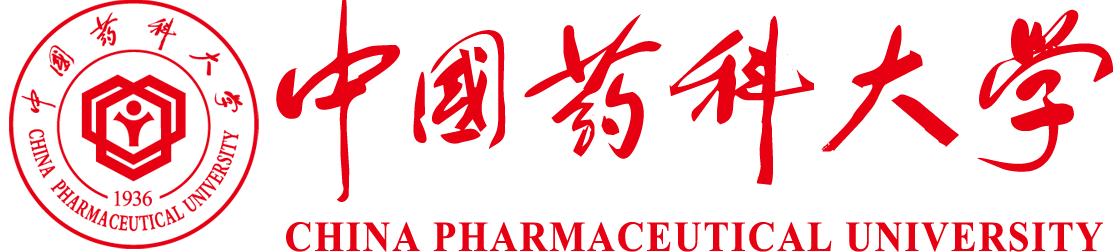 服务项目
1
实验动物病理染色服务
2
PDX药效评价服务
3
数字病理服务
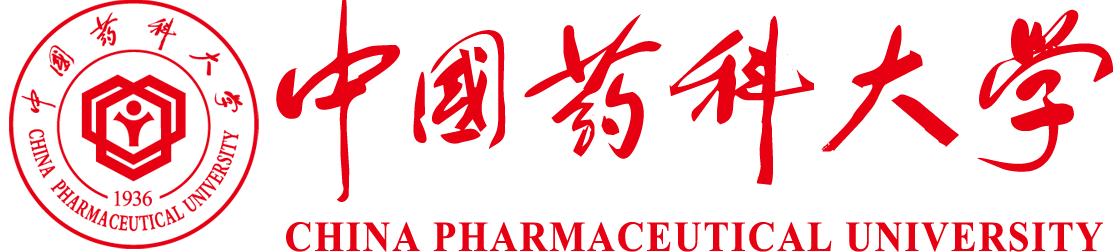 动物病理服务一般流程
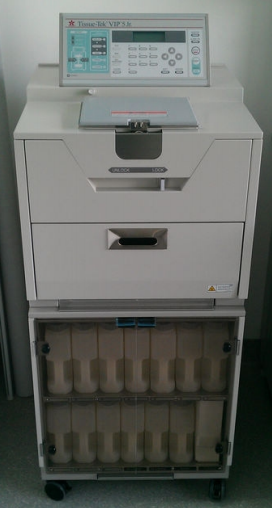 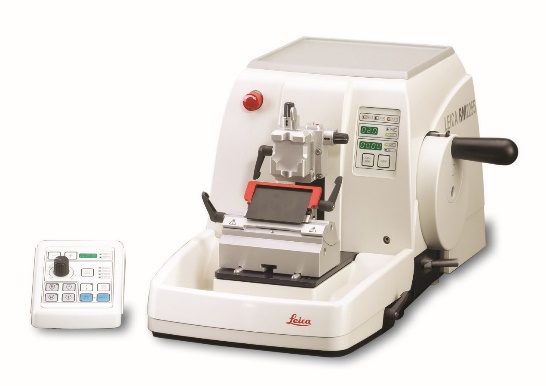 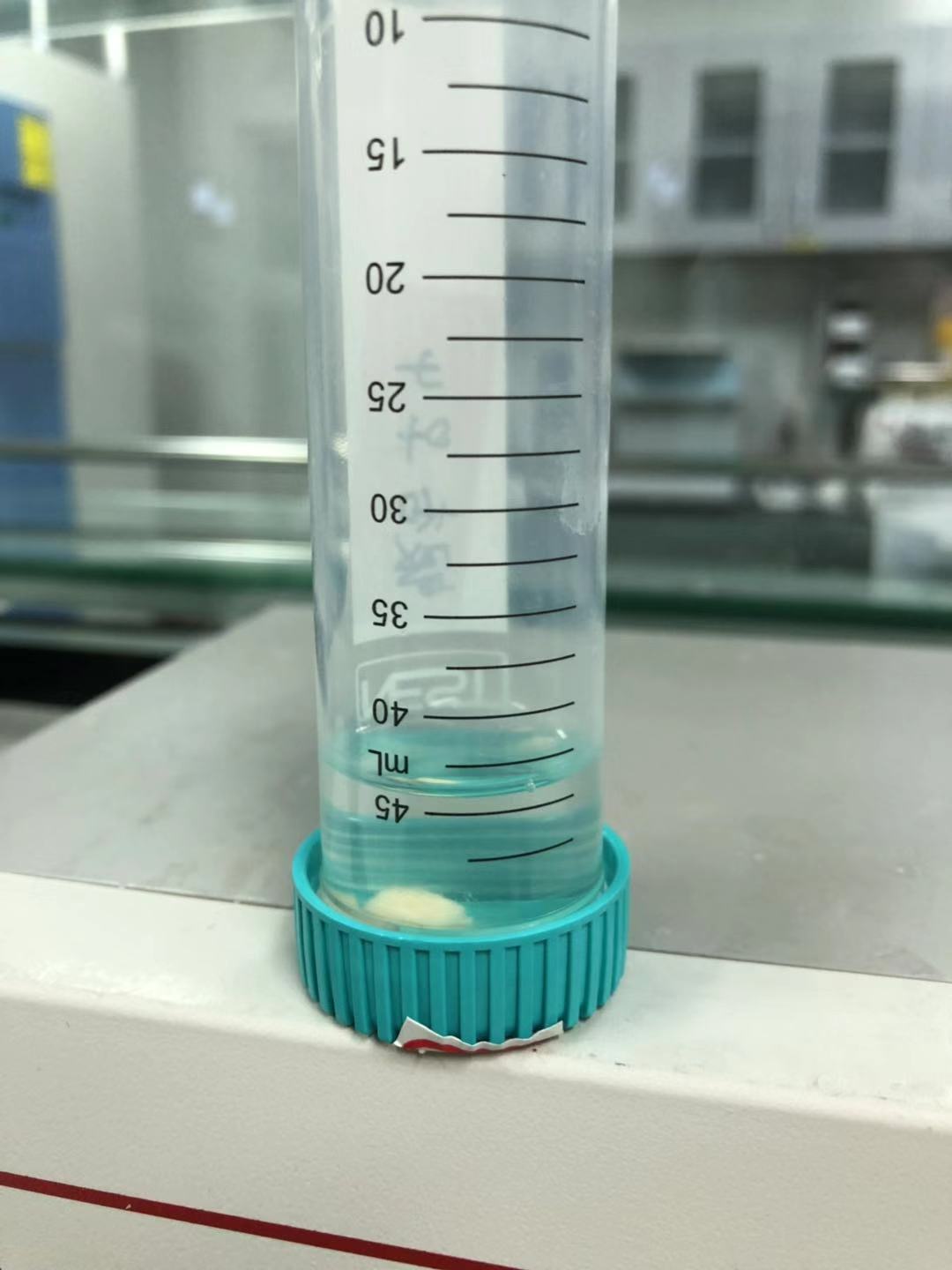 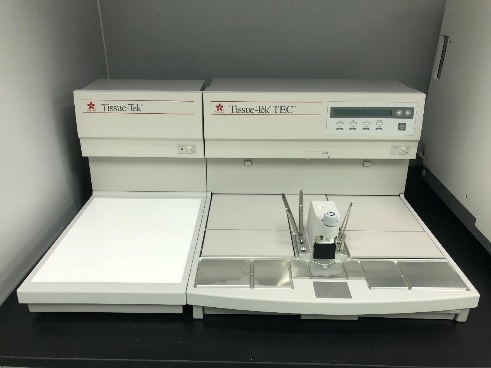 石蜡包埋
石蜡切片
自行固定
脱水
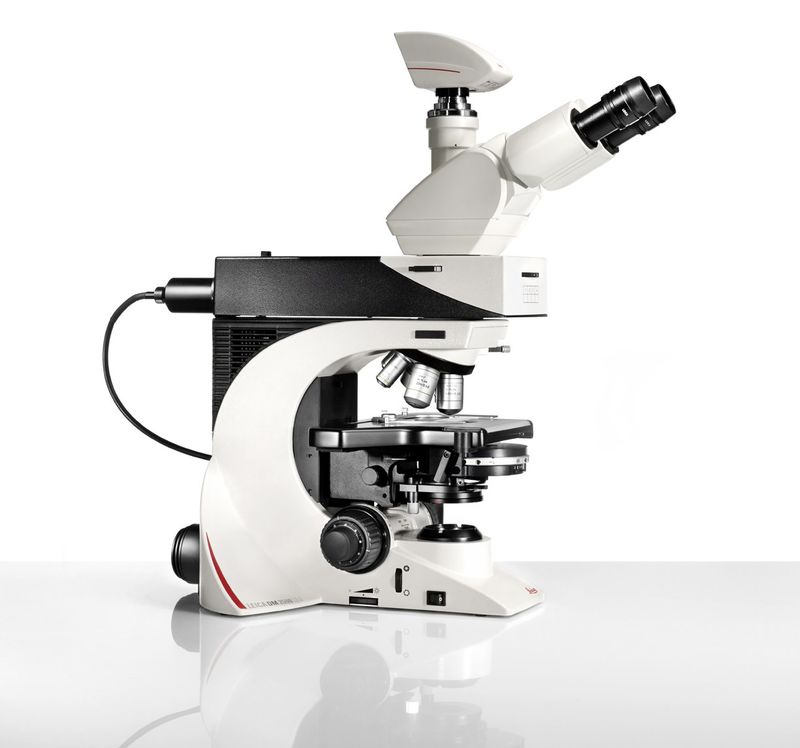 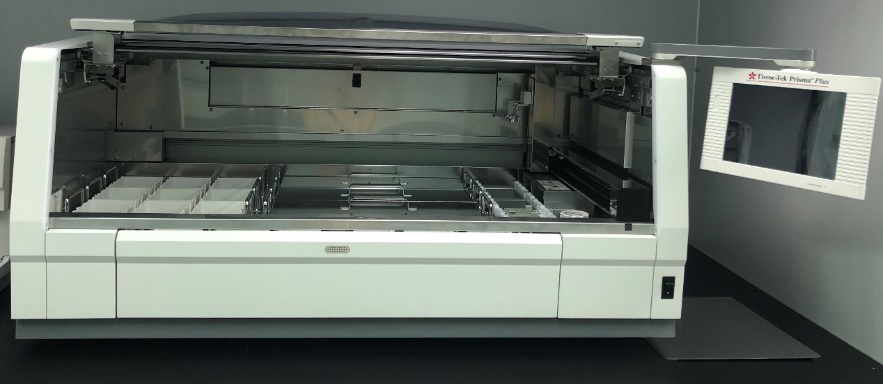 阅片
HE染色或其他染色
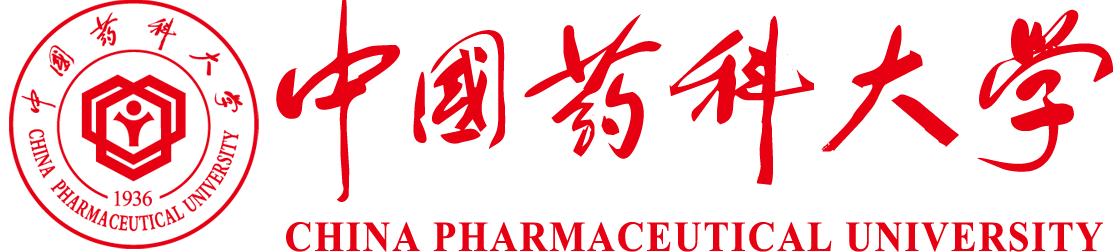 动物病理服务项目
PAS染色
石蜡包埋
免疫组化
石蜡切片
免疫荧光
冷冻切片
骨组织脱钙
HE染色
图像采集
Masson染色
TUNEL
阅片服务
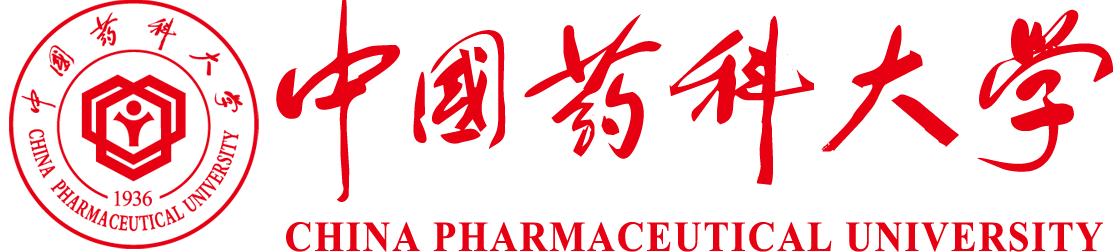 部分染色结果
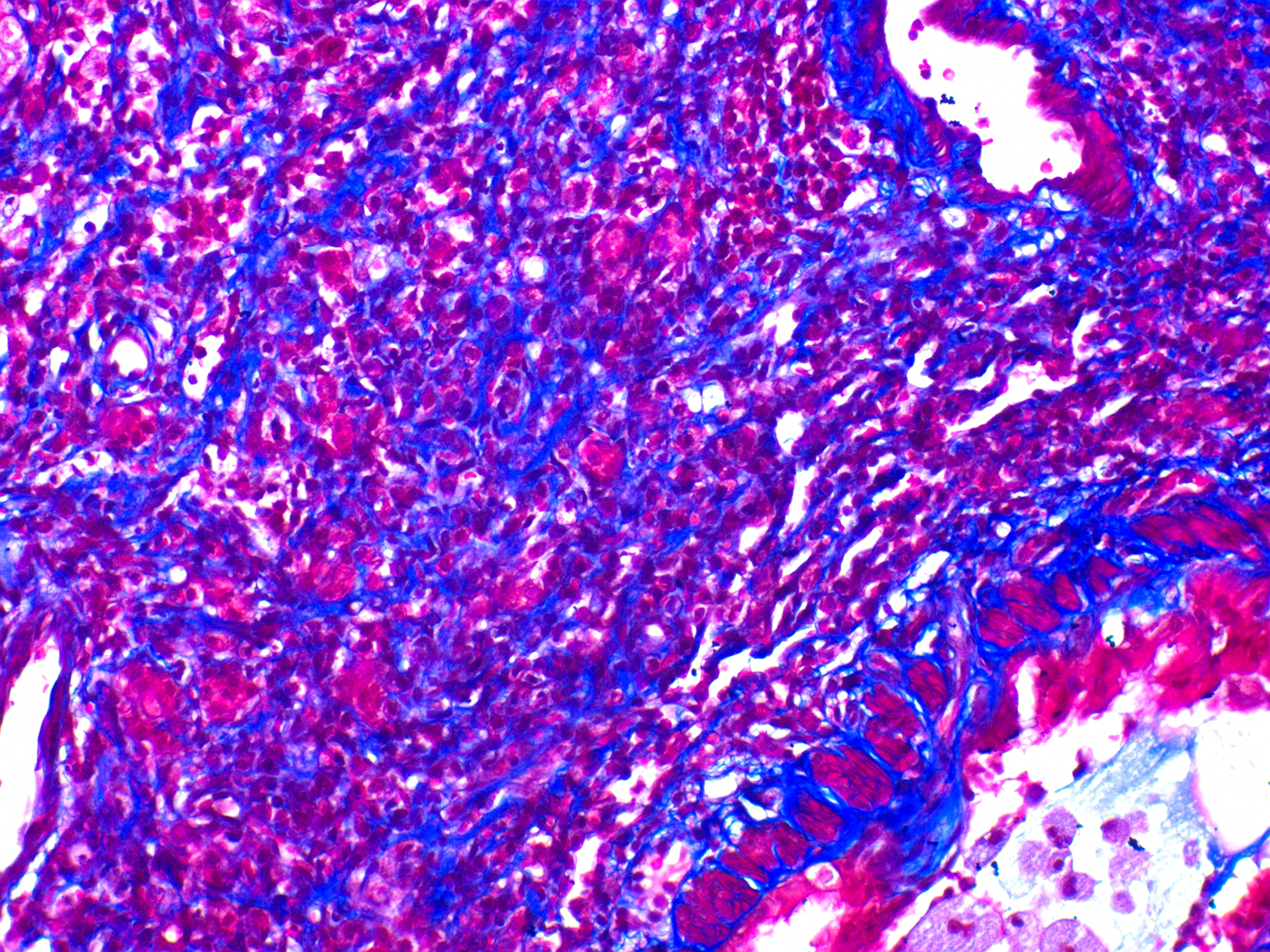 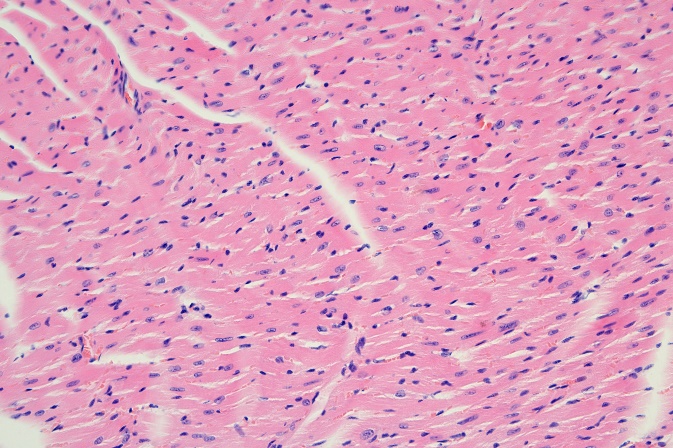 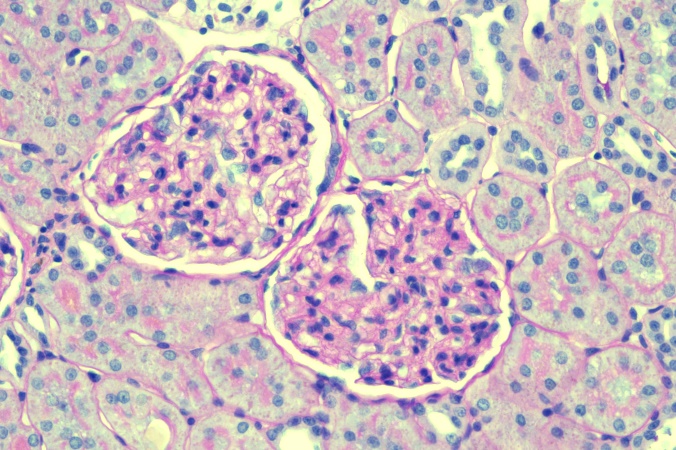 大鼠肾PAS染色
小鼠皮肤Masson染色
小鼠心脏HE染色
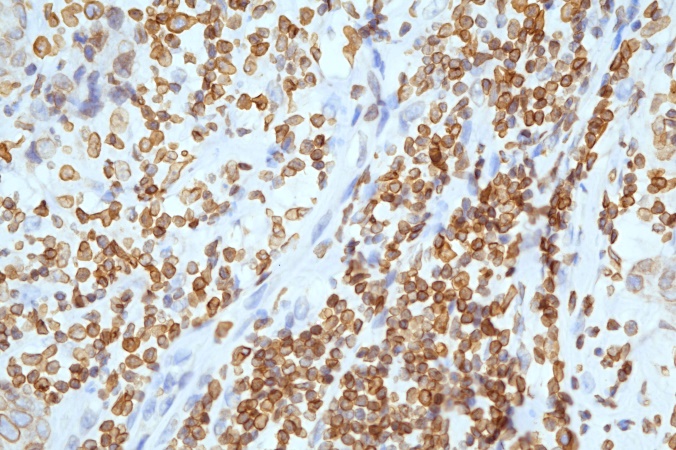 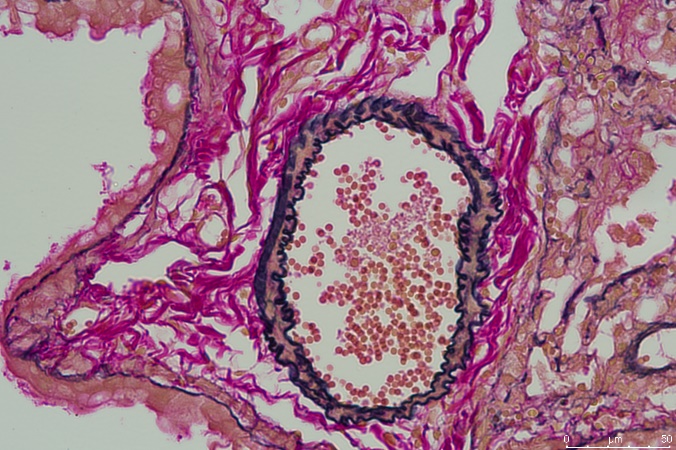 小鼠肺弹力纤维染色
人乳腺免疫组化染色
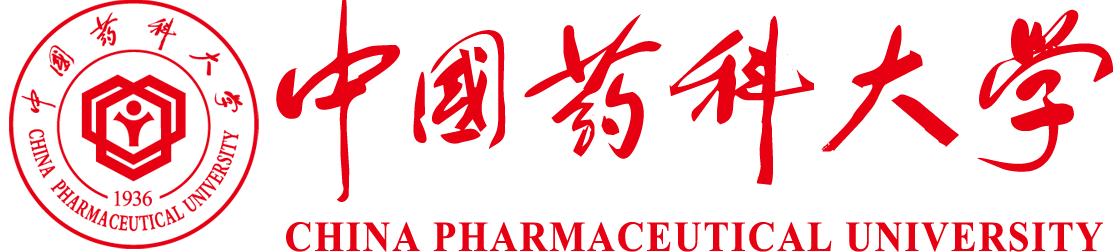 PDX药效评价项目
基于人肿瘤组织样本PDX模型的抗肿瘤药物体内药效评价


基于人肿瘤组织样本原代细胞的抗肿瘤药物体外药效评价


基于人肿瘤组织样本的抗肿瘤药作用机制研究


基于人源化免疫系统重构的小鼠模型的抗肿瘤药物药效评价
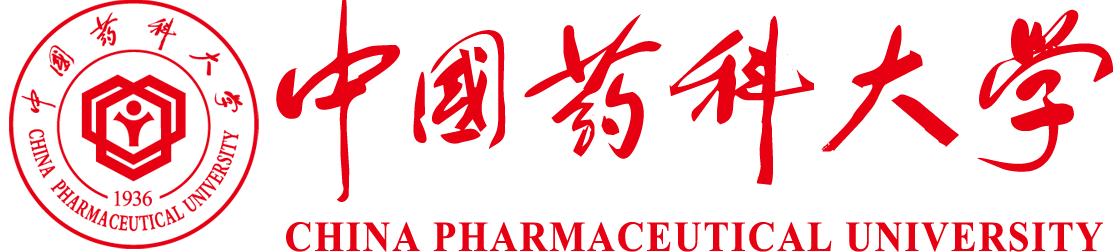 数字病理服务
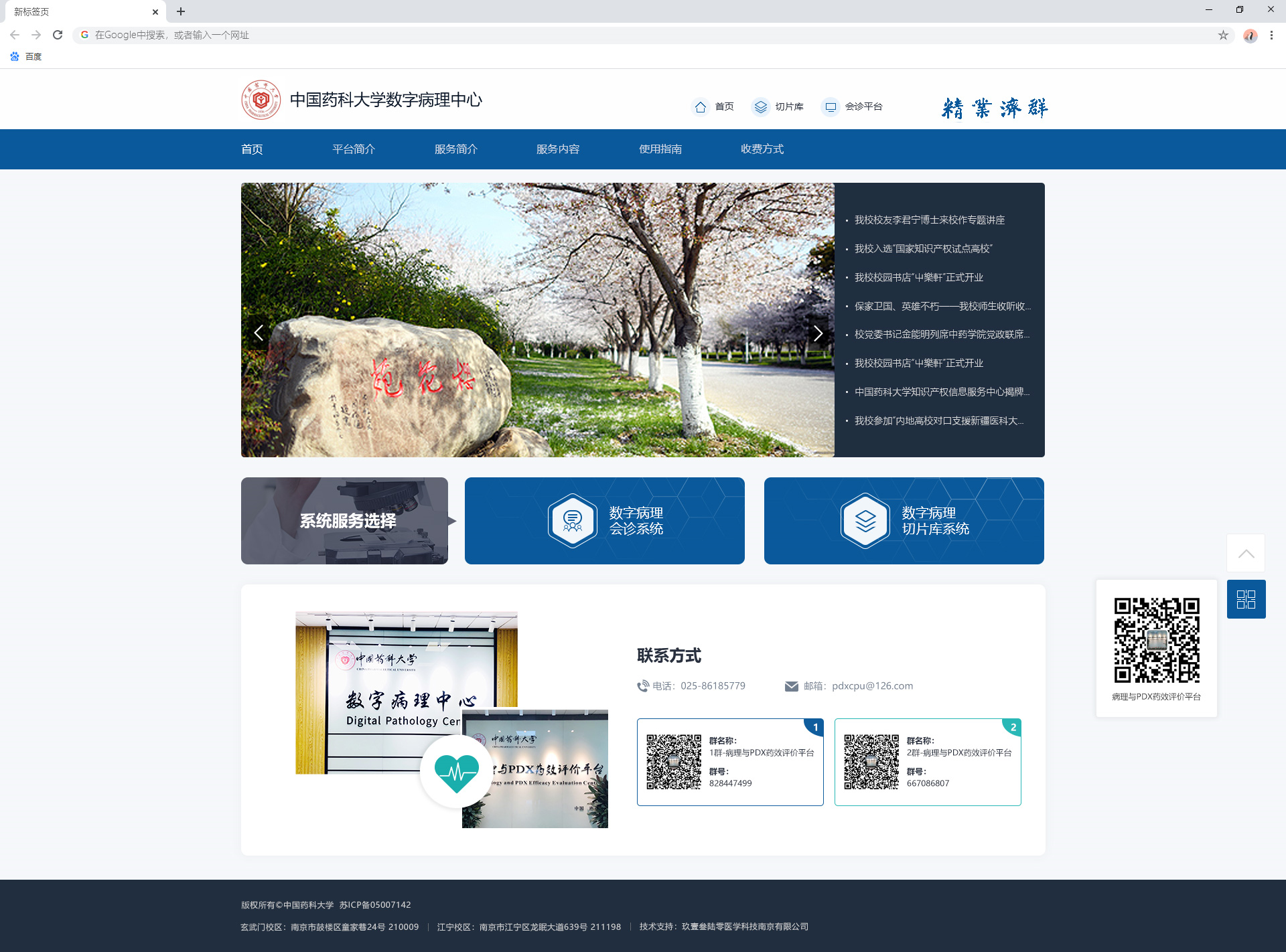 常用实验动物组织切片


典型病变动物病理切片


动物病理远程会诊平台
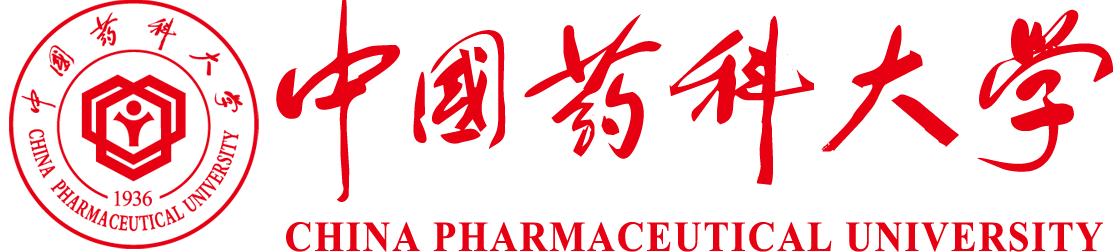 联系我们
赵    丽：13851847586
李    佳：18851726860
陈    新：18351674338
叶钰亭：15951922354
杨势赫：15905172083
办公室：025-86185779
网址：http://bmcp.cpu.edu.cn/blywwwyxpjptjjwyyfw/list.htm
QQ群：828447499              667086807
微信公众号
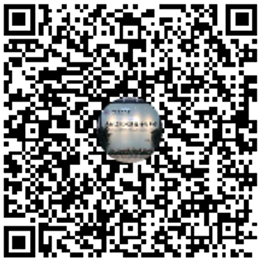 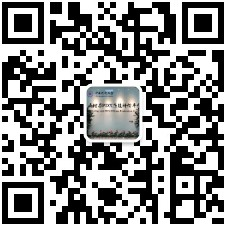 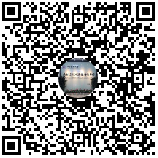